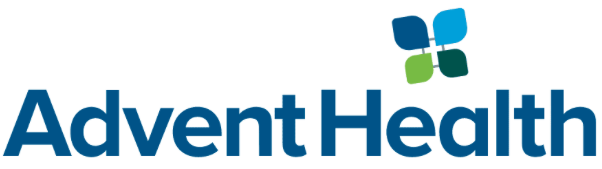 ICU CURRICULUM
Septic Shock: Antibiotic Choices
Septic Shock
Affects about 15% of ICU patients
Mortality rate close to 40-50%
Most common caused by a bacterial infection, although fungi, viruses, and parasites can all be implicated
No infectious agent is identified in 1/3 of patients
About 50% of infections are nosocomial
Lung is the most common source (40%)
Abdomen (20%)
Indwelling catheters/primary bacteremias (15%)
UTI (10%)
Lactic acid typically elevated
Management includes infection control, hemodynamic stabilization, and modulation of host response
Sepsis on a continuum
Pathophysiology of Septic Shock
Recognition of foreign material and activation of humoral immune response
Stimulation of cellular immunity
Release of cytokines and inflammatory mediators
Both vasodilatory (NO, prostaglandins) but vasoconstrictive (thromboxane, endothelins) substances are released.
Alterations in intercellular endothelial junctions increase capillary permeability and generalized edema
Proinflammatory mediators create a procoagulant state, while sepsis causes a significant reduction in plasma levels of anticoagulants protein C, protein S, and antithrombin.
General Approach to Septic Shock
Additional Support Measures:
Immunomodulation
Nutrition
Organ support – resp failure and AKI are common
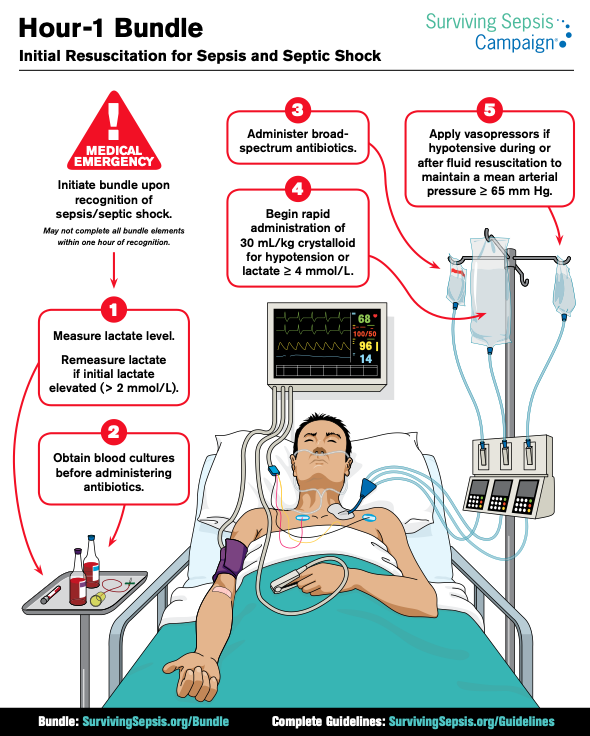 Surviving Sepsis Campaign 2021
Balanced crystalloids > normal saline

Suggest against using vitamin C

For pts with septic shock and severe metabolic acidemia (pH ≤ 7.2) and AKI (AKIN 2 or 3), sodium bicarbonate therapy is suggested.

Early (within 72h) initiation of enteral nutrition

Address goals of care early (within 72h)
Antibiotic timing: within 1 hour of recognition of sepsis and within 3 hours if concern for sepsis persists

Norepinephrine is 1st line vasopressor with MAP goal >65

Empiric MRSA, dual gram negative, and antifungal coverage should only be used based on individual patient's level of risk (low or high)

Daily assessment for de-escalation of antimicrobials over fixed durations of therapy
Local Antibiogram
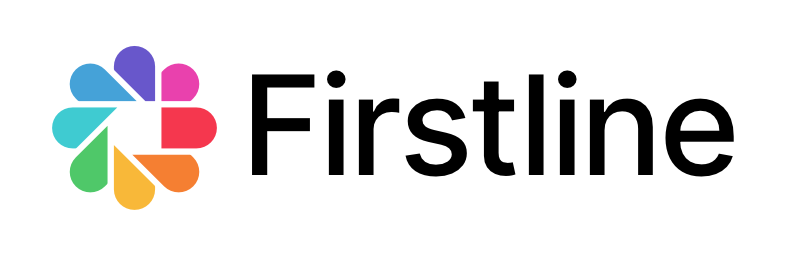 Orlando Campus Antiobiogram 2023
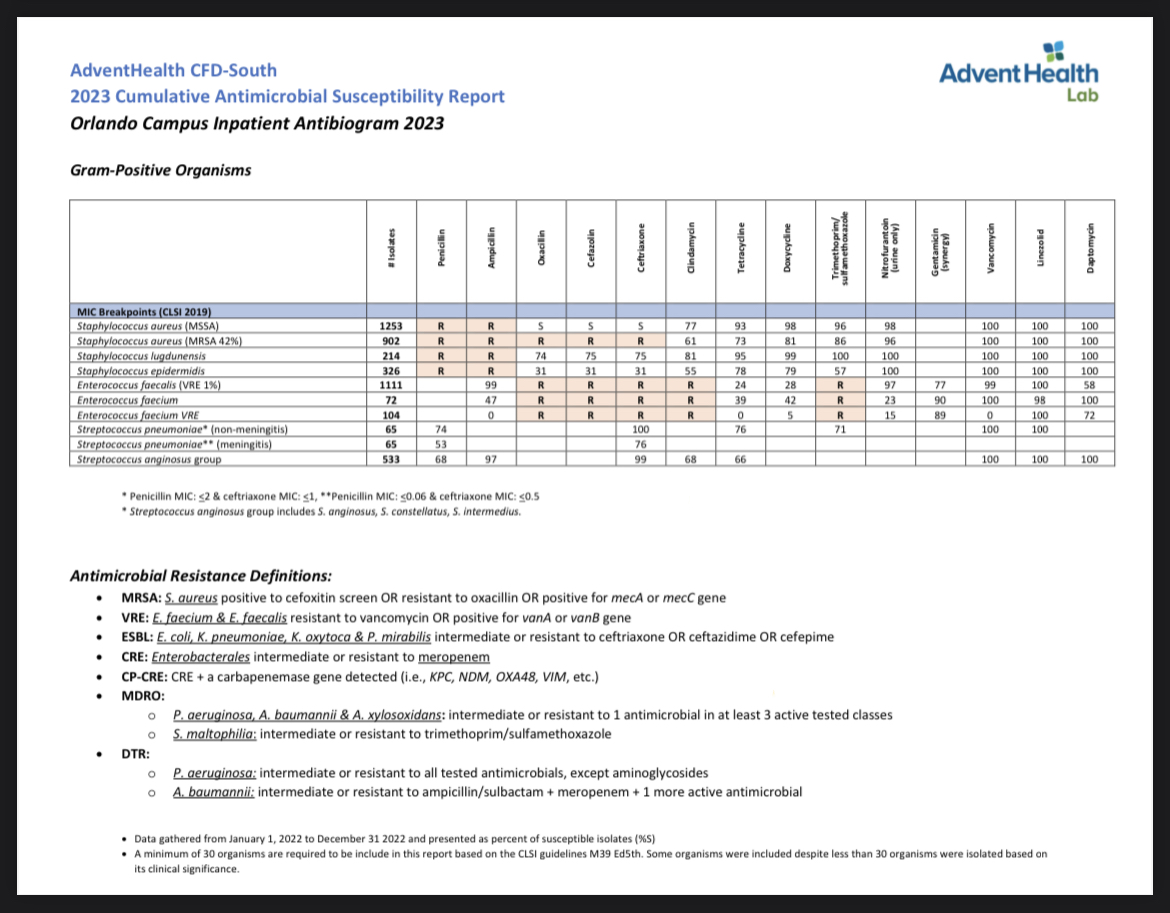 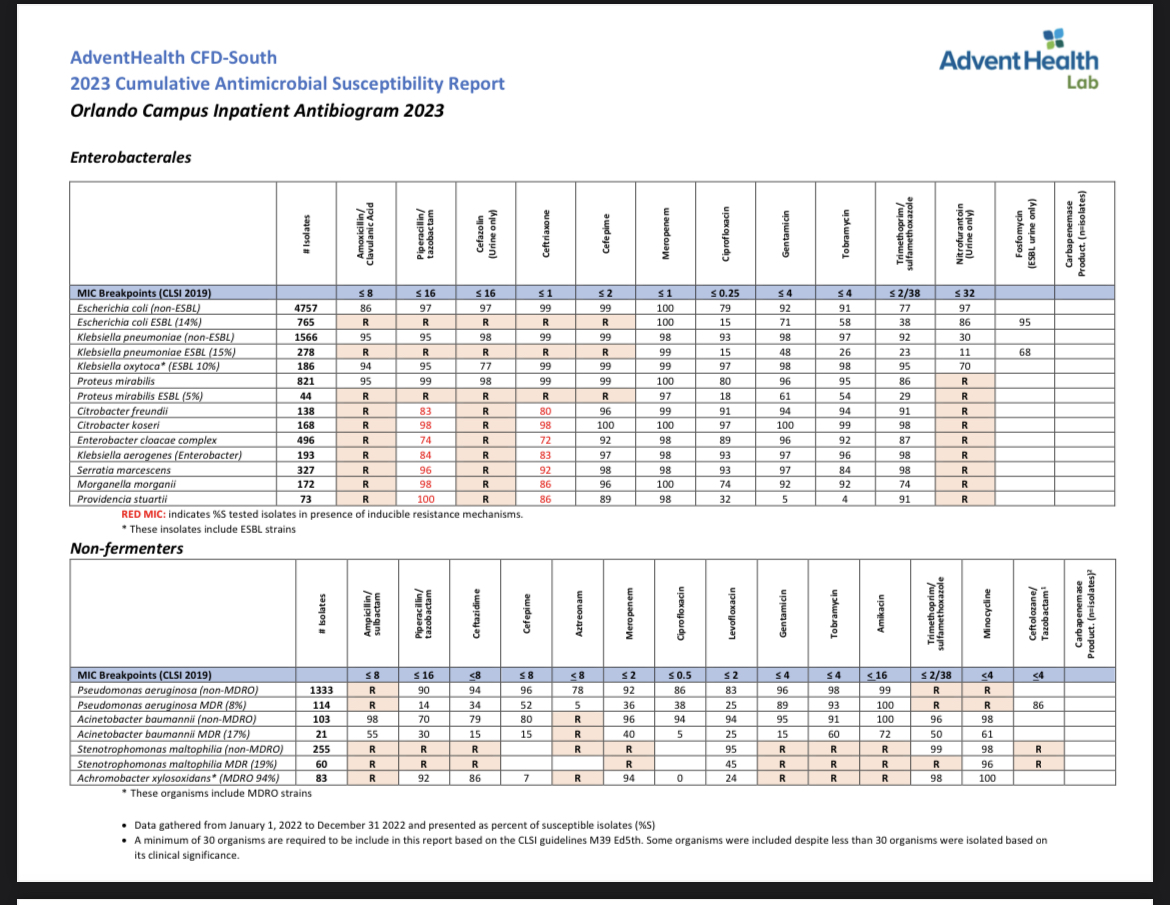 Septic Shock and CAP
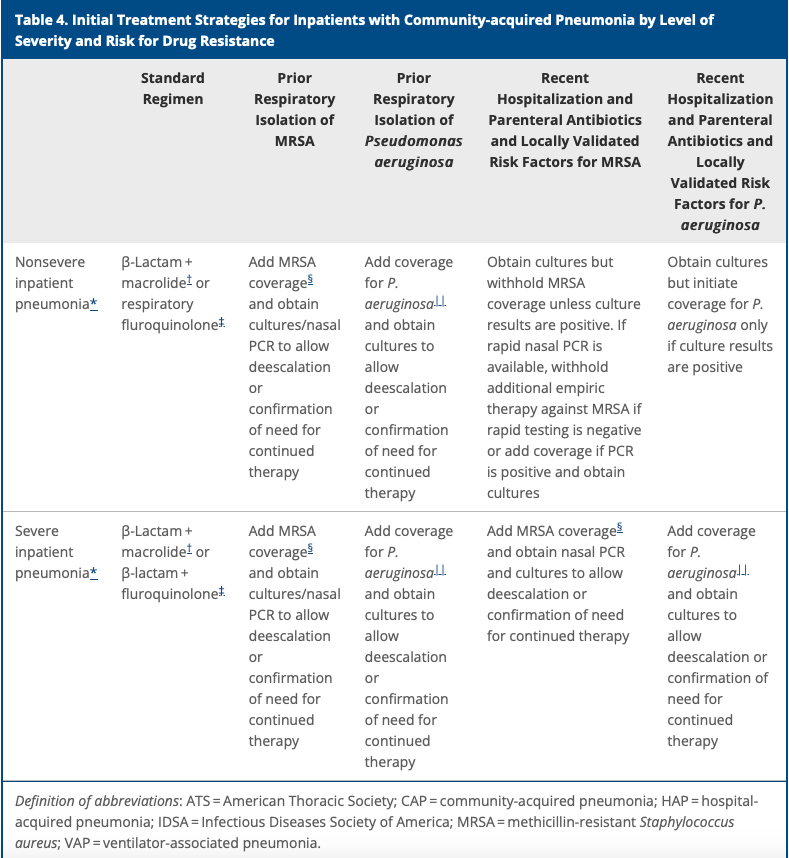 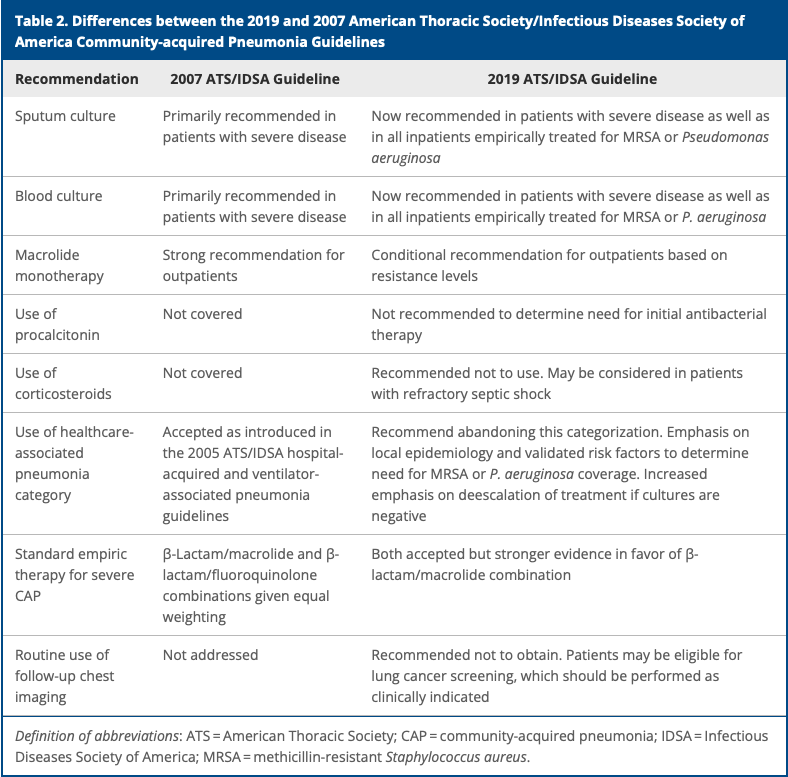 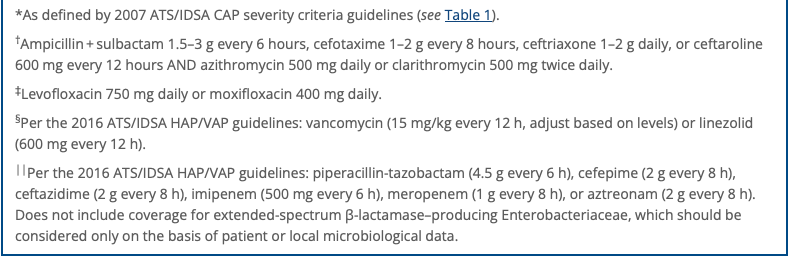 [Speaker Notes: Suggest not using corticosteroids in influenza pneumonia or in pts with CAP (pending new hydrocortisone in pneumonia study)]
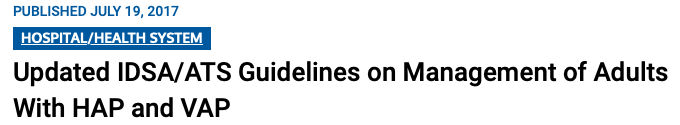 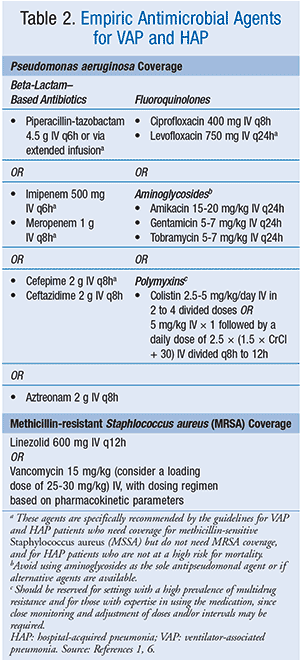 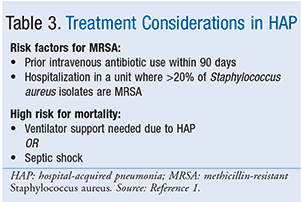 Acinetobacter species:
Carbapenems, ampicillin/sulbactam, and colistin are equally effective.
Recommend against use of tigecycline
Duration of therapy:
Daily assessment
7-day course (even with P. aeruginosa or Acinetobacter spp.)
Intra-abdominal Sepsis
Bacteriology consists of aerobes and anaerobes

Largest aerobe isolates included E. coli, Pseudomonas aeruginosa, and Enterococcus

Largest anaerobic isolates include Bacteroides, Clostridium, and Peptostreptococcus
Empiric abx for low vs high risk intra-abdominal infections
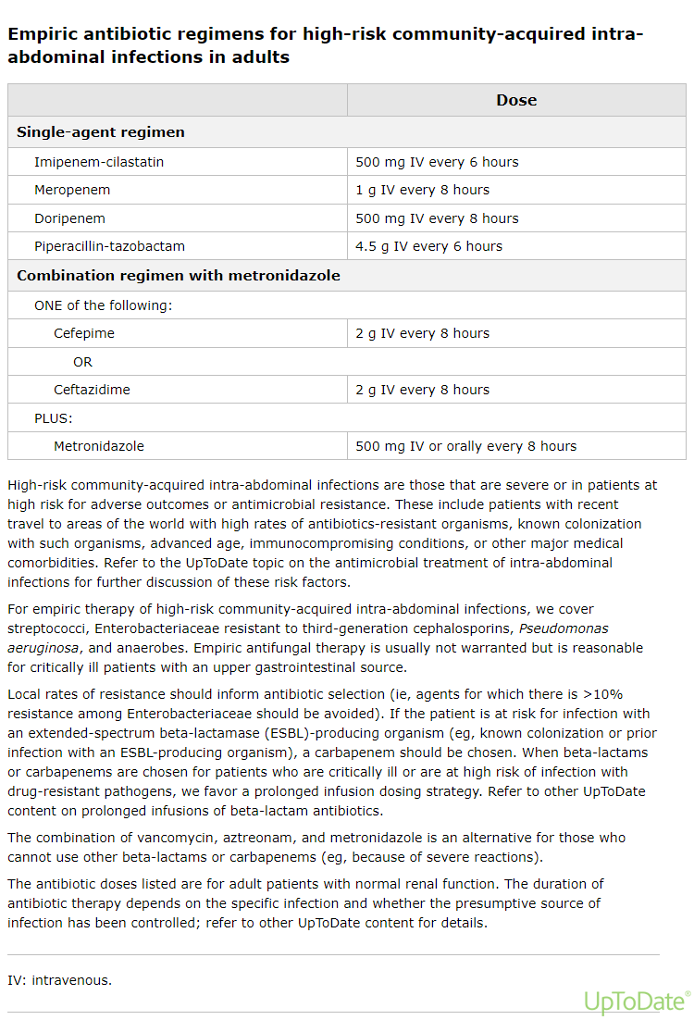 Low risk = mild to moderate severity (including perforated appendix or appendiceal abscess)
Severe or pts with recent travel to areas of the world with high rates of abx-resistant organisms, known colonization, advanced age, immunocompromised, or other major medical comorbidities
Intra-abdominal Sepsis
If the patient is at risk for infection with an extended-spectrum beta-lactamase (ESBL)-producing organism, a carbapenem should be chosen.

Prolonged infusions of beta-lactams should be used

If beta-lactam or carbapenem allergy --> vancomycin + aztreonam + metronidazole
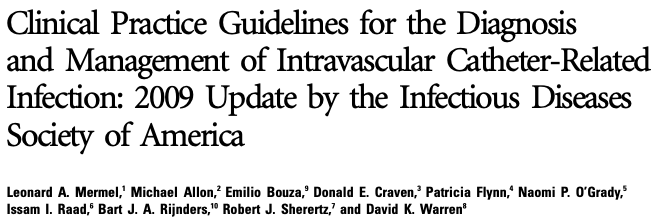 Empiric therapy: vancomycin (daptomycin if MIC >2)
Currently linezolid not recommended for use empirically
Empiric gram-negative based on local susceptibility
Pseudomonas coverage in neutropenic pts, severely ill, or colonized
CRBSI related to femoral CVC should include GNB and Candida coverage
[Speaker Notes: Linezolid is reliably utilized for MRSA meningitis, SSTI, and pneumonia, but its usage in bacteremia has been associated with higher mortality when compared to vancomycin or daptomycin]
Empiric antimicrobials for complicated UTI
Febrile Neutropenia – Hemodynamically Unstable Patients
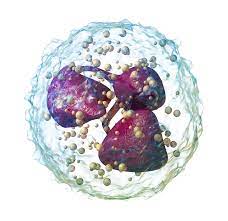 Discontinue levofloxacin prophylaxis
Continue viral and fungal coverage
Treatment
Cefepime

OR

Aztreonam

PLUS
Vancomycin

PLUS
Tobramycin
ADD Metronidazole if at risk for anaerobic organisms (abdominal pain, typhlitis, mucositis)

Duration of therapy depends on clinical scenario
Septic Shock and SSTI
For non-purulent SSTI in the ICU or evidence of penetrating trauma, MRSA nasal colonization, IVDU, or neutropenia, use the following 2 options for empiric therapy: